PHY 711 Classical Mechanics and Mathematical Methods
10-10:50 AM  MWF  Olin 103

Plan for Lecture 19:
Introduction/review of mathematical methods 
Laplace transform methods
Green’s function methods
10/7/2015
PHY 711  Fall 2015 -- Lecture 19
1
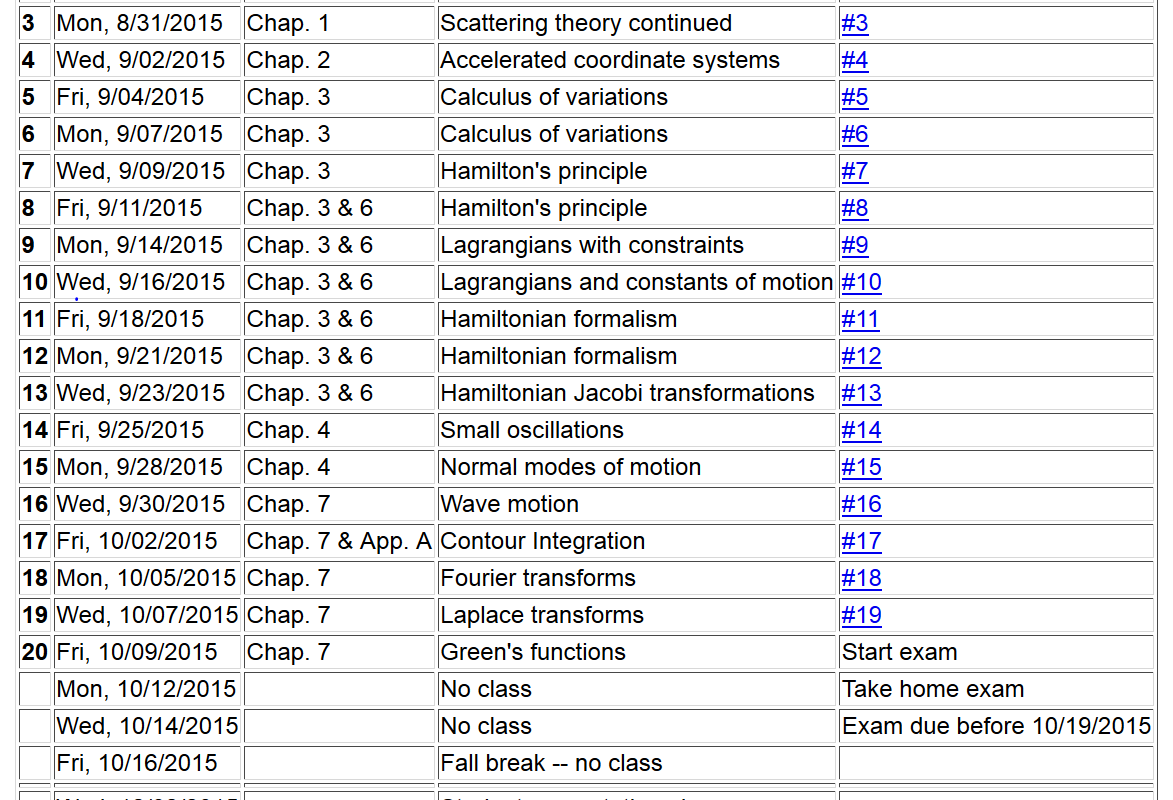 10/7/2015
PHY 711  Fall 2015 -- Lecture 19
2
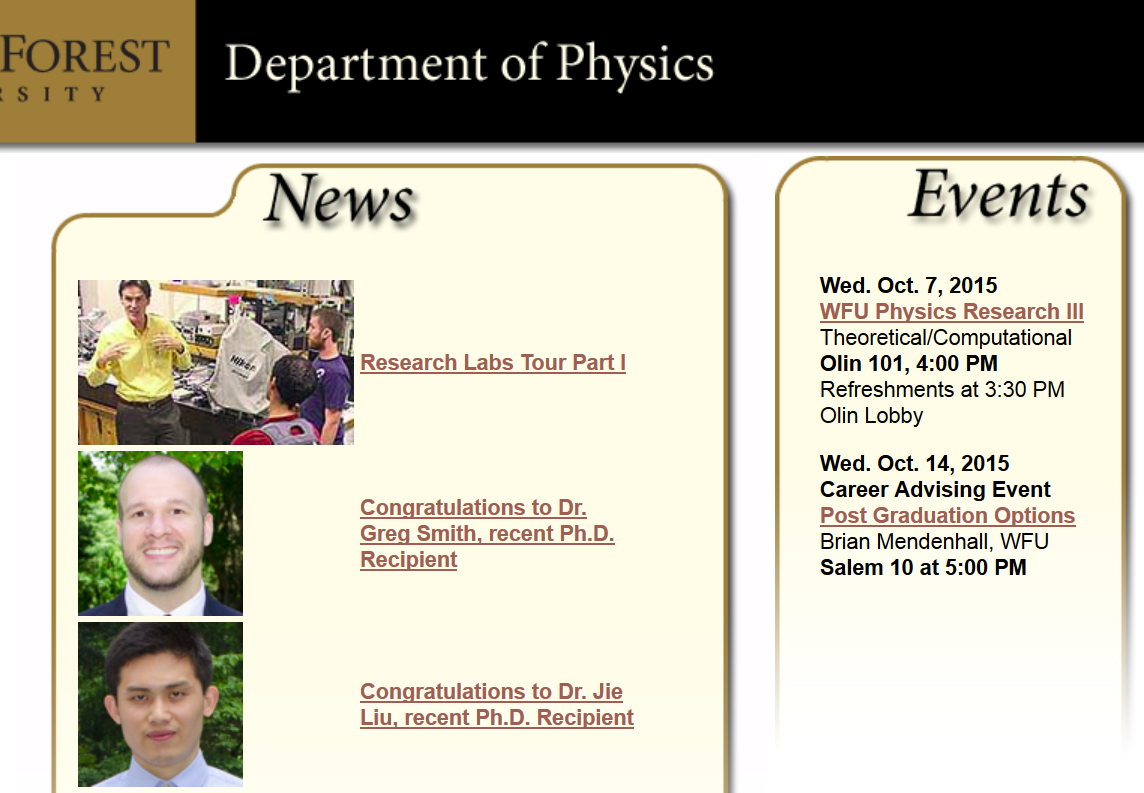 10/7/2015
PHY 711  Fall 2015 -- Lecture 19
3
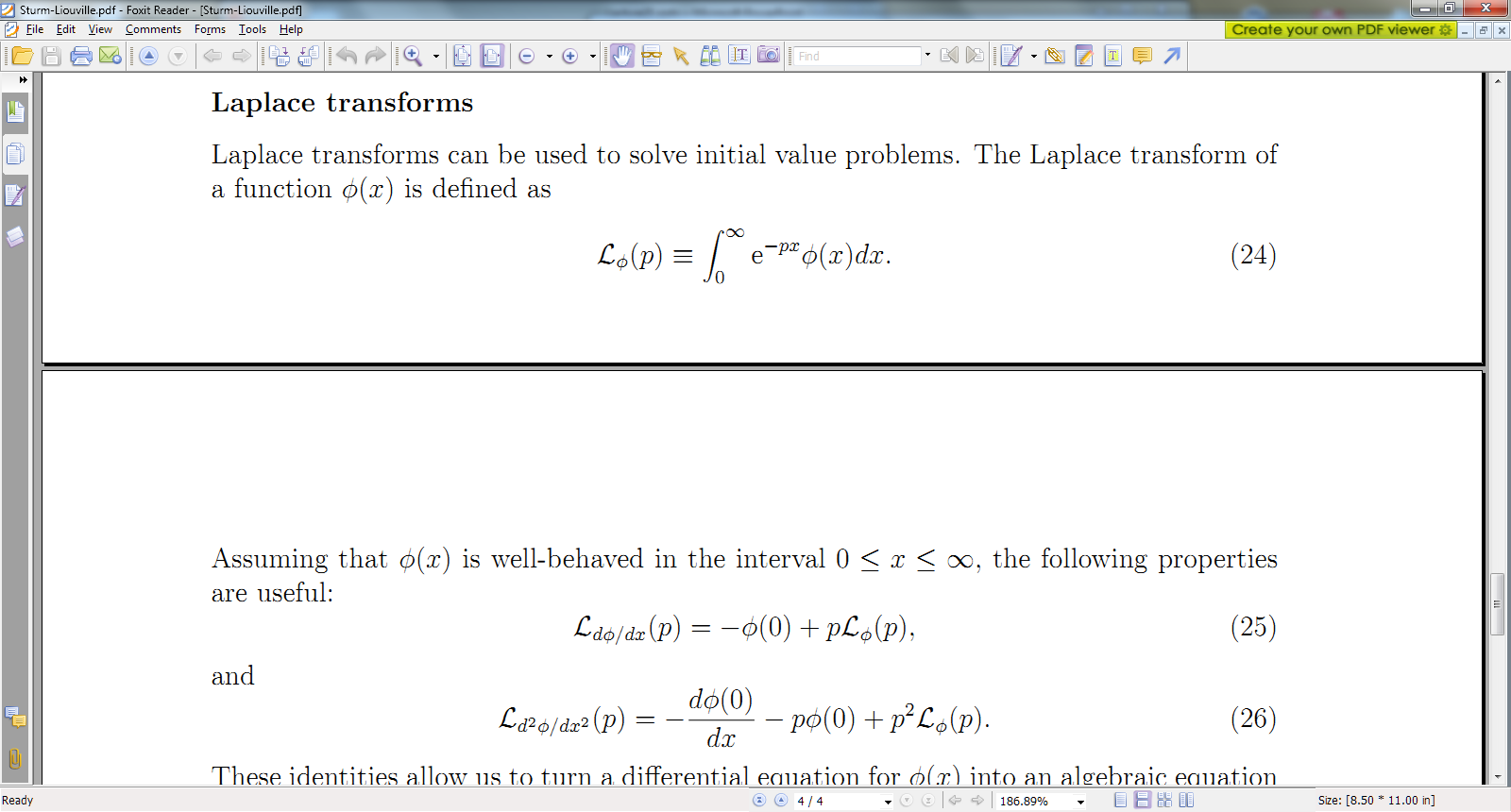 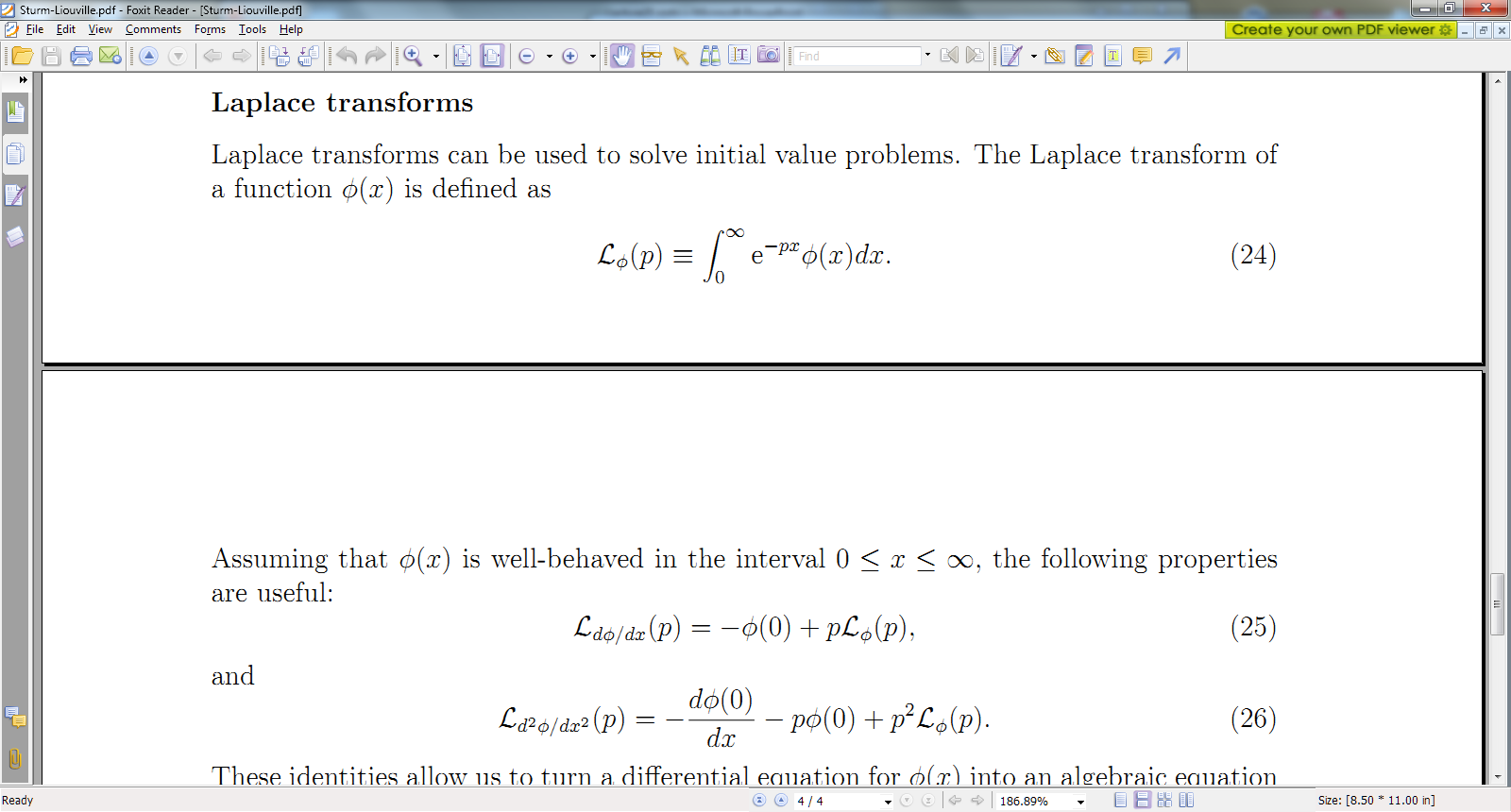 10/7/2015
PHY 711  Fall 2015 -- Lecture 19
4
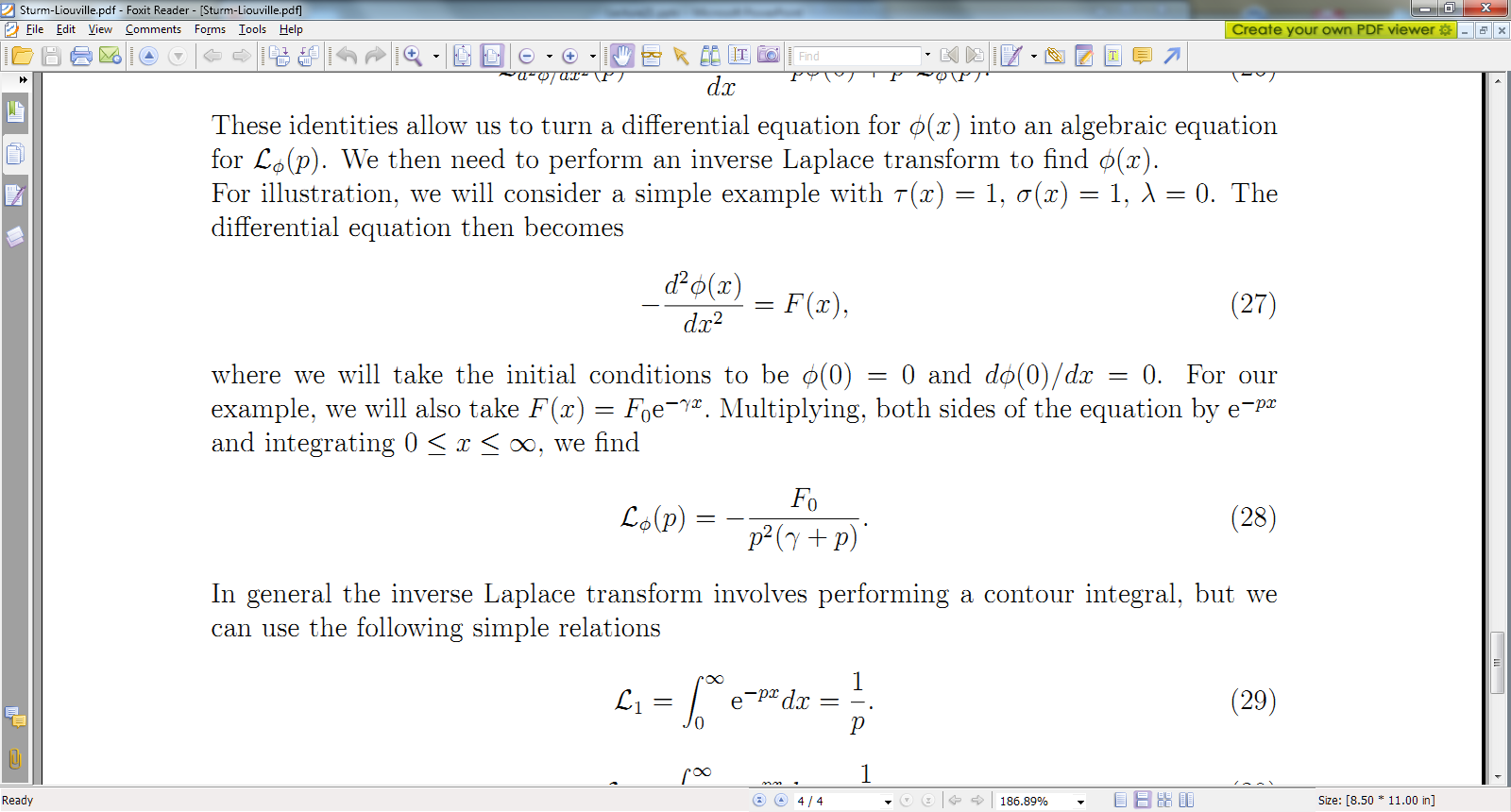 10/7/2015
PHY 711  Fall 2015 -- Lecture 19
5
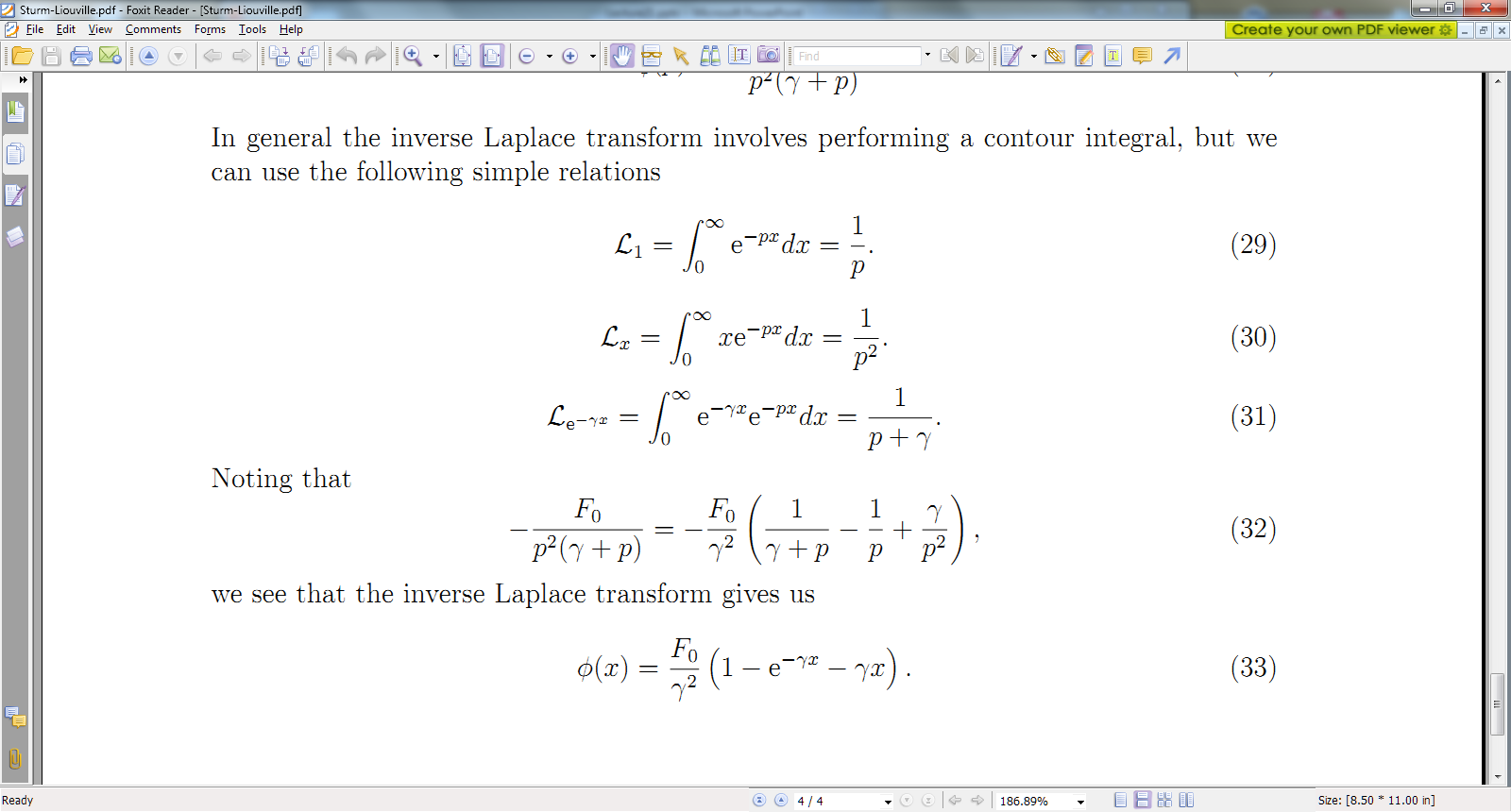 10/7/2015
PHY 711  Fall 2015 -- Lecture 19
6
10/7/2015
PHY 711  Fall 2015 -- Lecture 19
7
10/7/2015
PHY 711  Fall 2015 -- Lecture 19
8
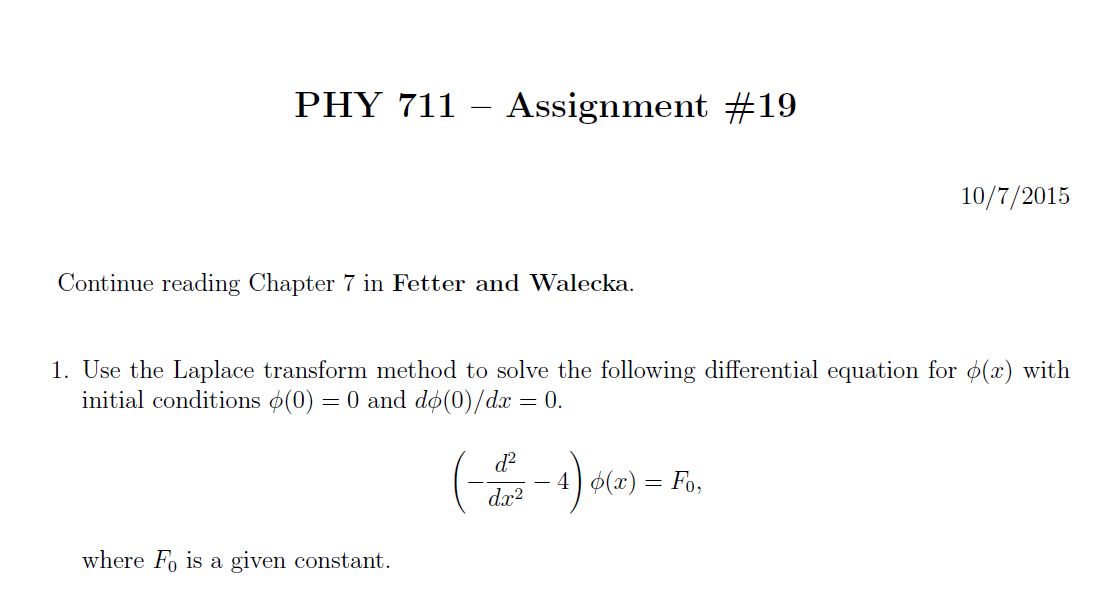 10/7/2015
PHY 711  Fall 2015 -- Lecture 19
9
Linear second-order ordinary differential equations
Sturm-Liouville equations
applied force
given functions
solution to be determined
10/7/2015
PHY 711  Fall 2015 -- Lecture 19
10
Solution methods  of Sturm-Liouville equations  (assume all functions and constants are real):
It is possible to prove several properties of the 
    eigenfunctions fn(x) –    including orthogonality and 
    completeness.
10/7/2015
PHY 711  Fall 2015 -- Lecture 19
11
10/7/2015
PHY 711  Fall 2015 -- Lecture 19
12
Solution to inhomogeneous problem by using Green’s functions
Solution to homogeneous problem
10/7/2015
PHY 711  Fall 2015 -- Lecture 19
13
Example Sturm-Liouville problem:
10/7/2015
PHY 711  Fall 2015 -- Lecture 19
14
10/7/2015
PHY 711  Fall 2015 -- Lecture 19
15
10/7/2015
PHY 711  Fall 2015 -- Lecture 19
16
10/7/2015
PHY 711  Fall 2015 -- Lecture 19
17
10/7/2015
PHY 711  Fall 2015 -- Lecture 19
18